Artículo 21, fracción XXXII.
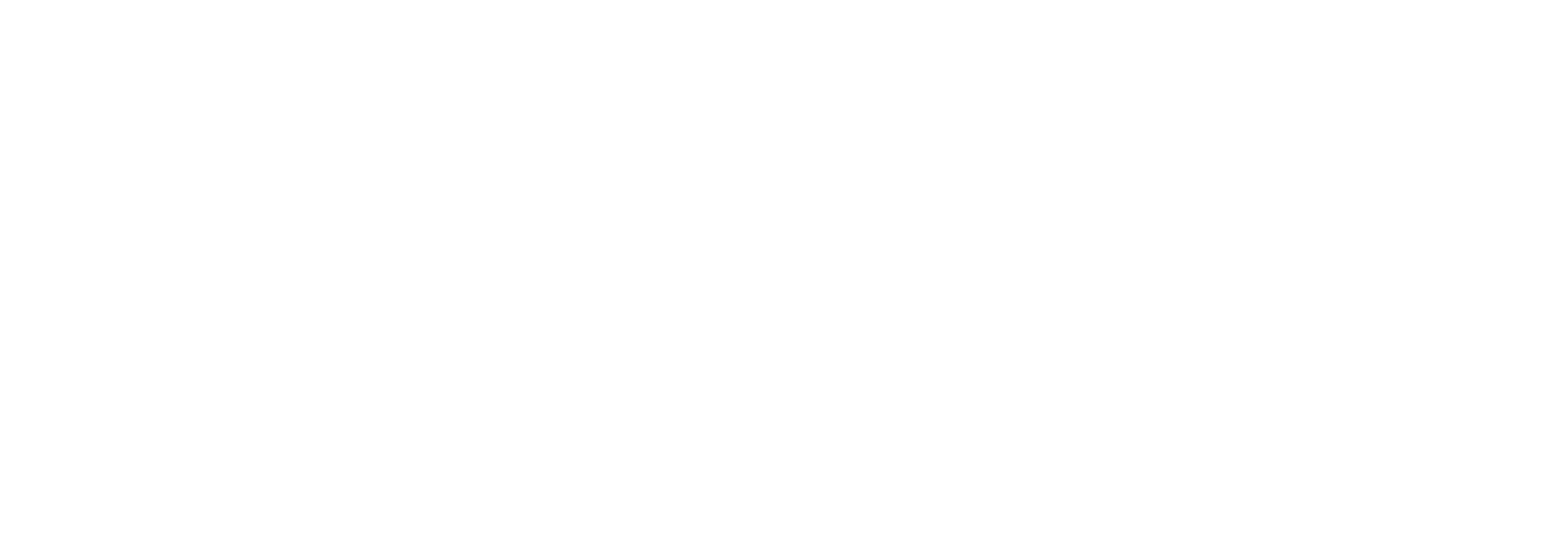 Fecha de actualización y/o validación: 
31/01/2023
Responsable de generar la información:
 Lic. María Teresa Nares Cisneros
Contralora  Interna
Nota informativa
Se informa a la ciudadanía que durante el mes de enero de 2023, esta Contraloría Interna NO participó en Actos Protocolarios de Entrega-Recepción.
Actas de entrega - recepción